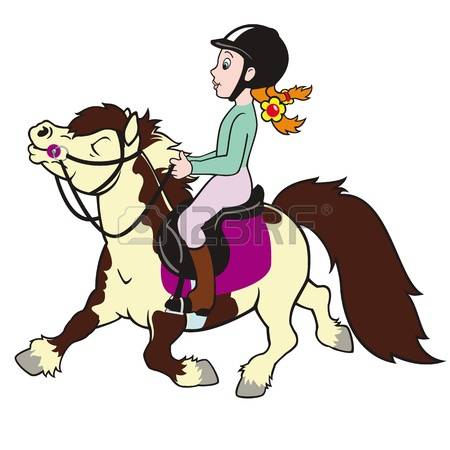 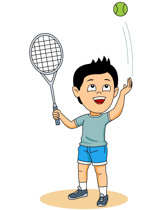 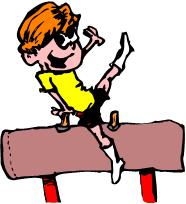 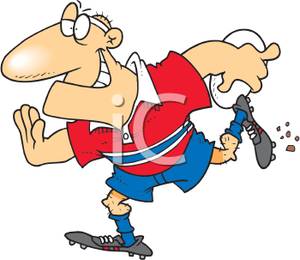 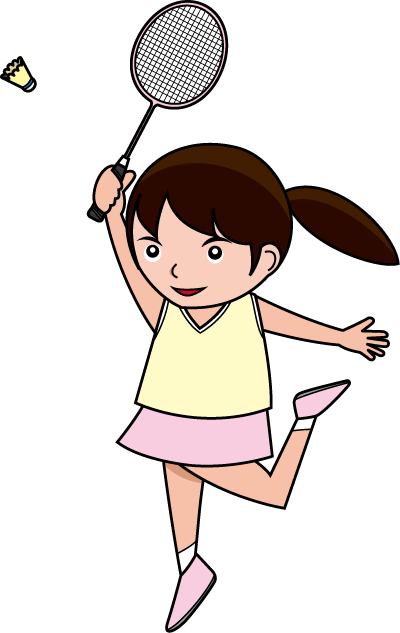 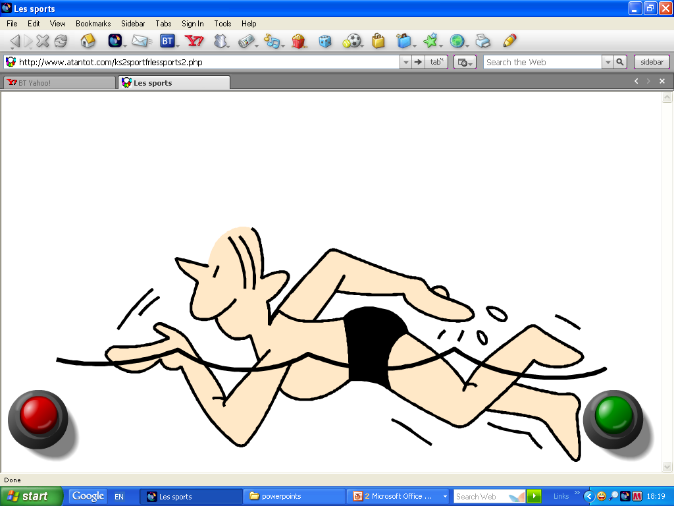 Les Sports
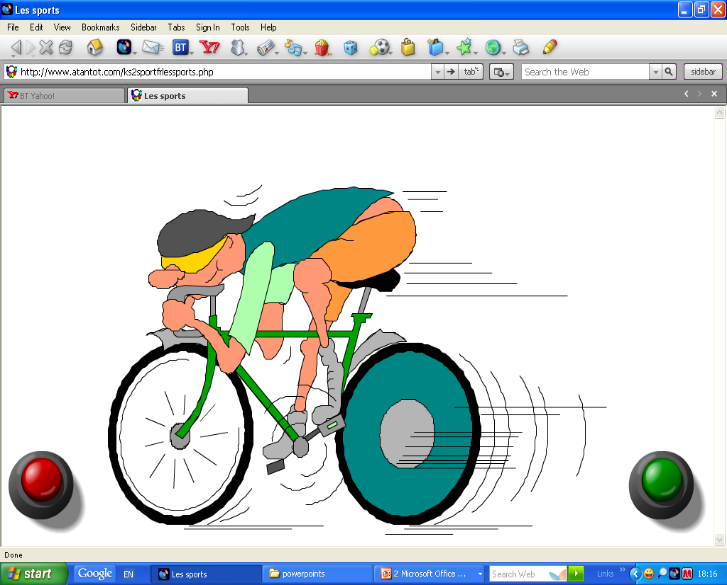 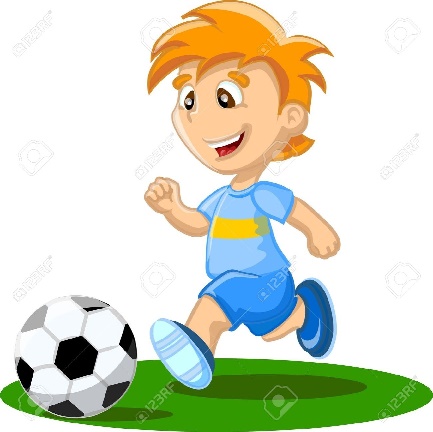 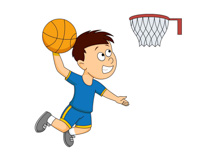 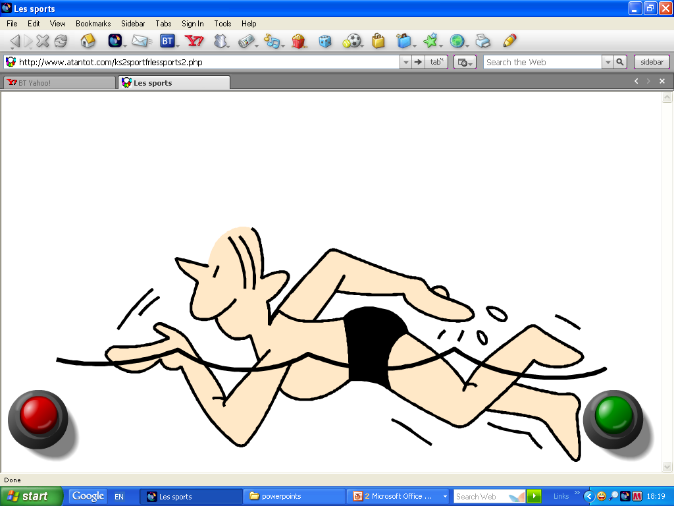 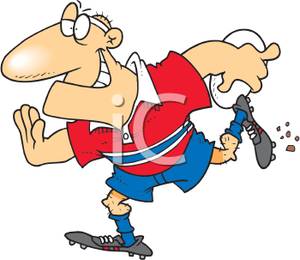 Les sports
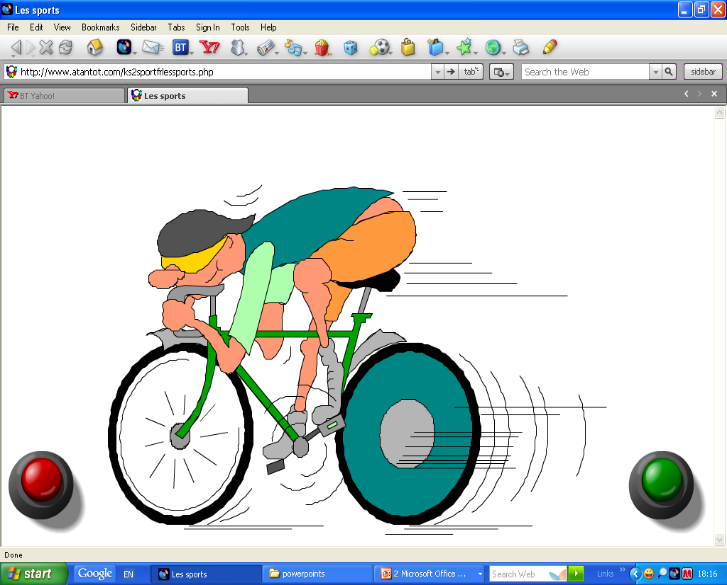 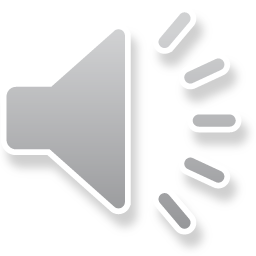 le rugby
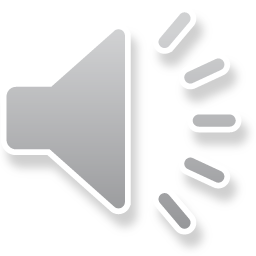 la natation
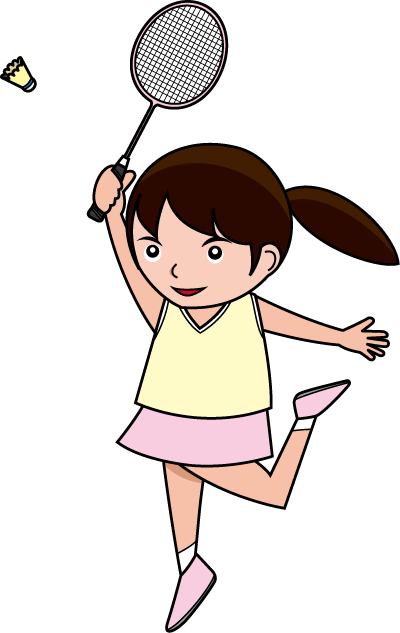 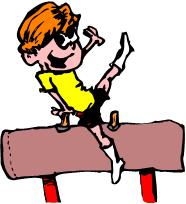 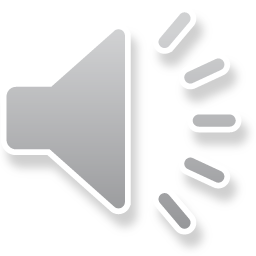 le cyclisme
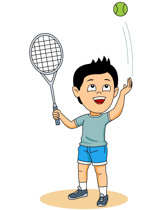 le badminton
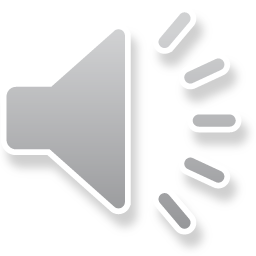 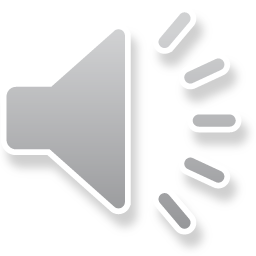 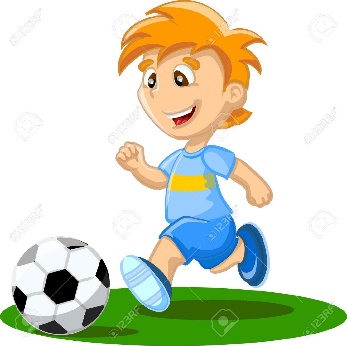 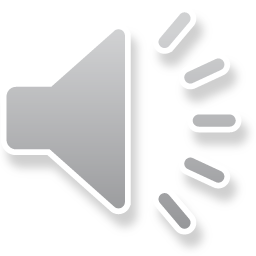 la gymnastique
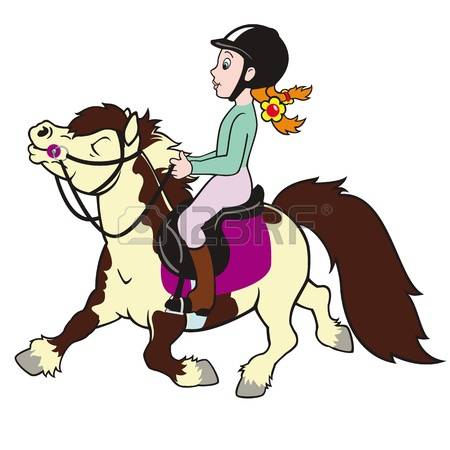 le tennis
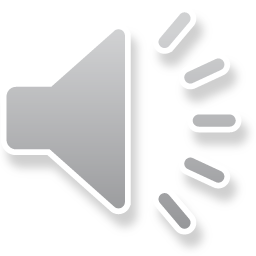 le foot
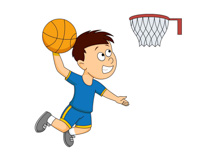 J’aime ...

Je n’aime pas ...
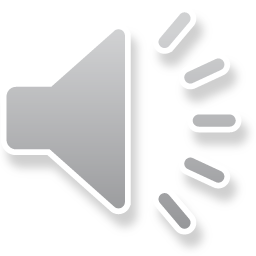 le basket
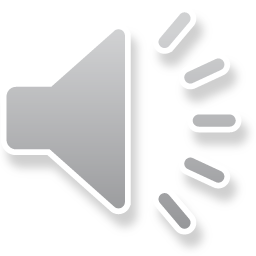 l’équitation
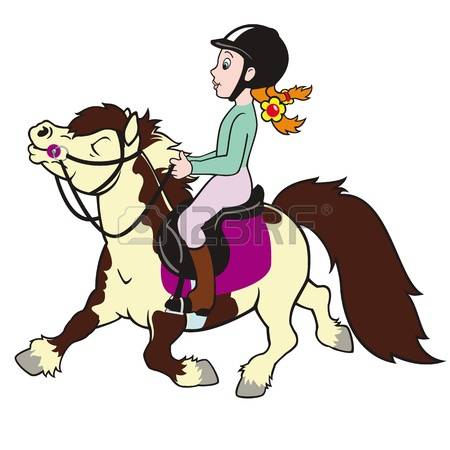 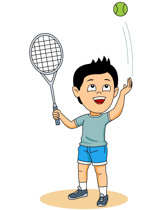 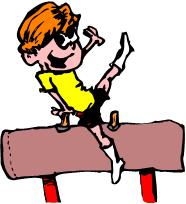 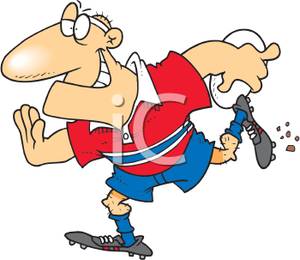 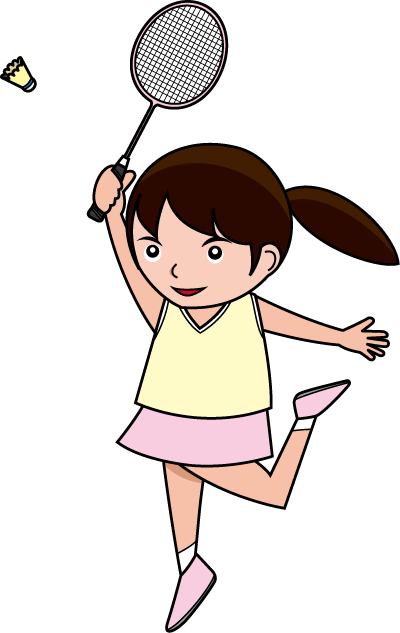 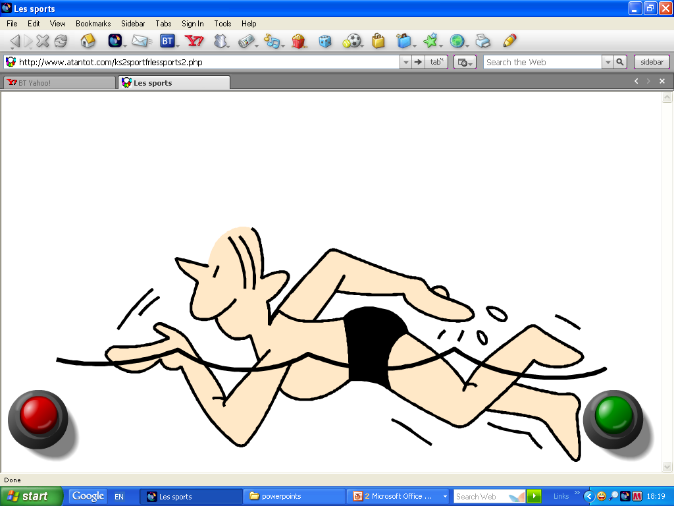 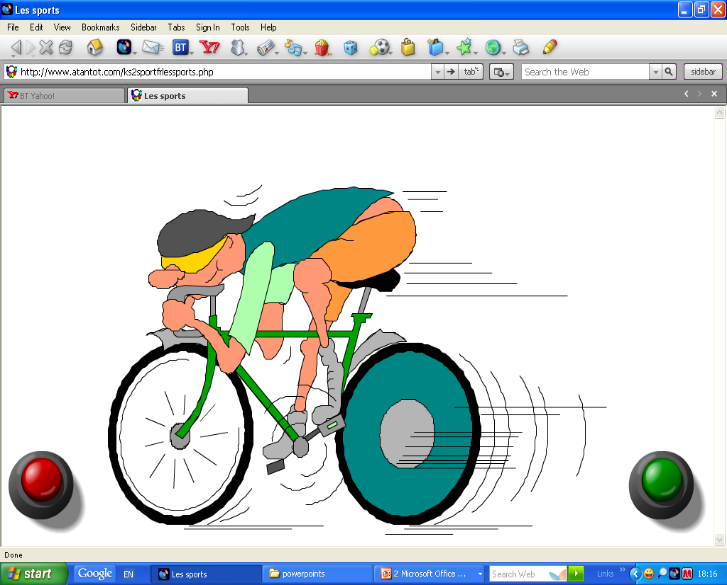 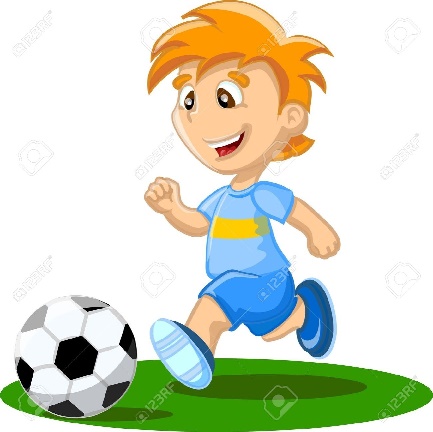 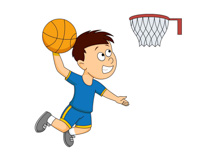 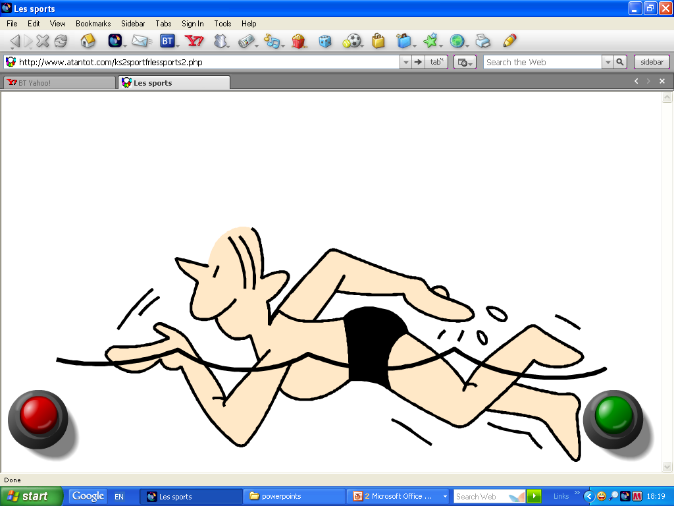 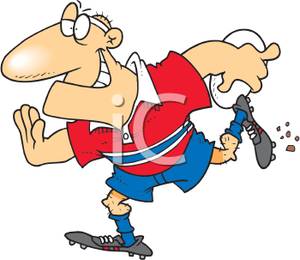 Les sports
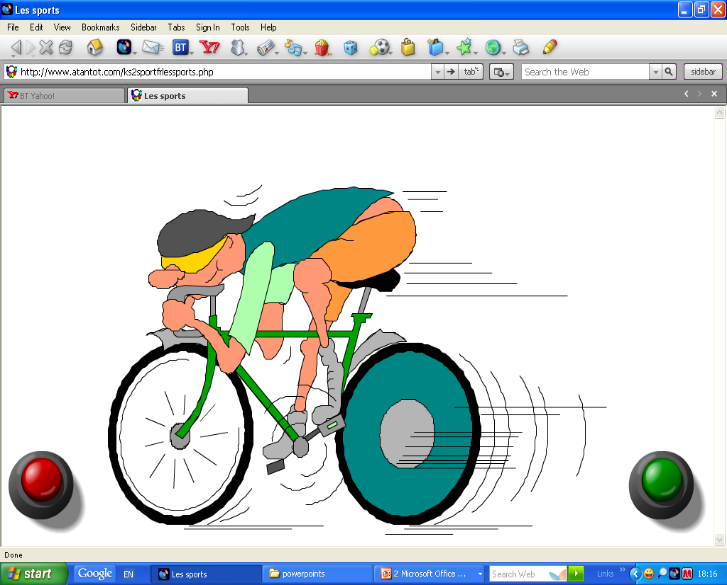 le rugby
la natation
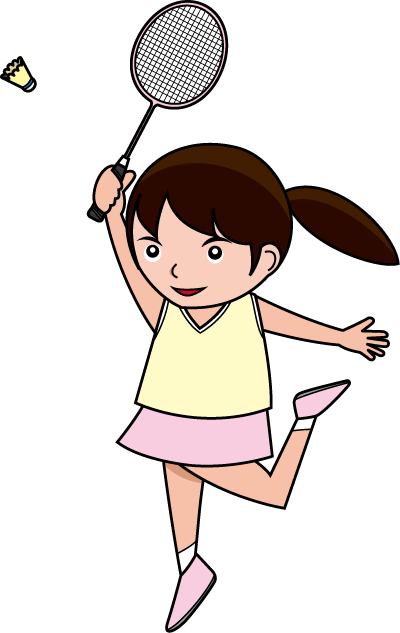 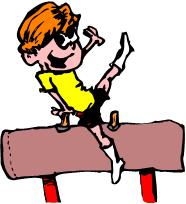 le cyclisme
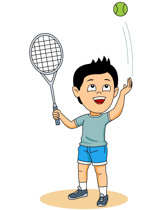 le badminton
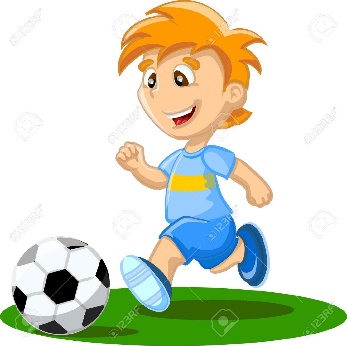 la gymnastique
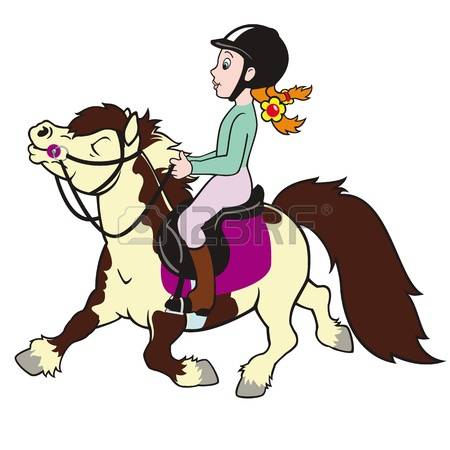 le tennis
le foot
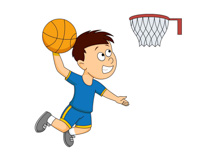 J’aime ...

Je n’aime pas ...
le basket
l’équitation
J’aime ...

Je n’aime pas ...
To say you like a sport use ‘j’aime’; to say you don’t like a sport use ‘je n’aime pas’.
Practise making sentences...
le badminton
le basket	             
le cyclisme
le tennis
le football 
le rugby 
la gymnastique
la natation  
l’équitation
Making even more interesting sentences...
I like football. I don’t like rugby.

If we used a conjunction these sentences could be more interesting – eg
I like football but I don’t like rugby.

In French there are several conjunctions we can use:

et 		= and
mais 		= but
pourtant 	= however

Try to make up some interesting sentences of your own.
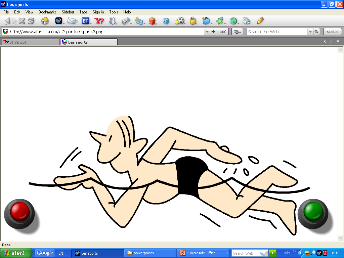 Les sports
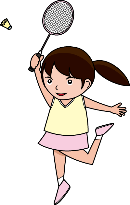 Find the sports in the wordsearch
le badminton      le basket        le tennis
le rugby	           le cyclisme	   le foot
la gymnastique   la natation	  l’équitation
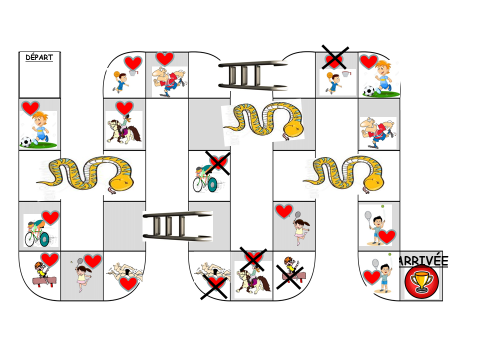 Try playing this snakes and ladders game with someone at home! When you land on a square you have to say the correct phrase eg the first one is ‘J’aime le foot’.
educandy

Try playing games on educandy:

https://www.educandy.com/site/resource.php?activity-code=151e